CE-MNET4

MOBILE TEST SET & ANALYZER FOR IEC 61850 SYSTEMS
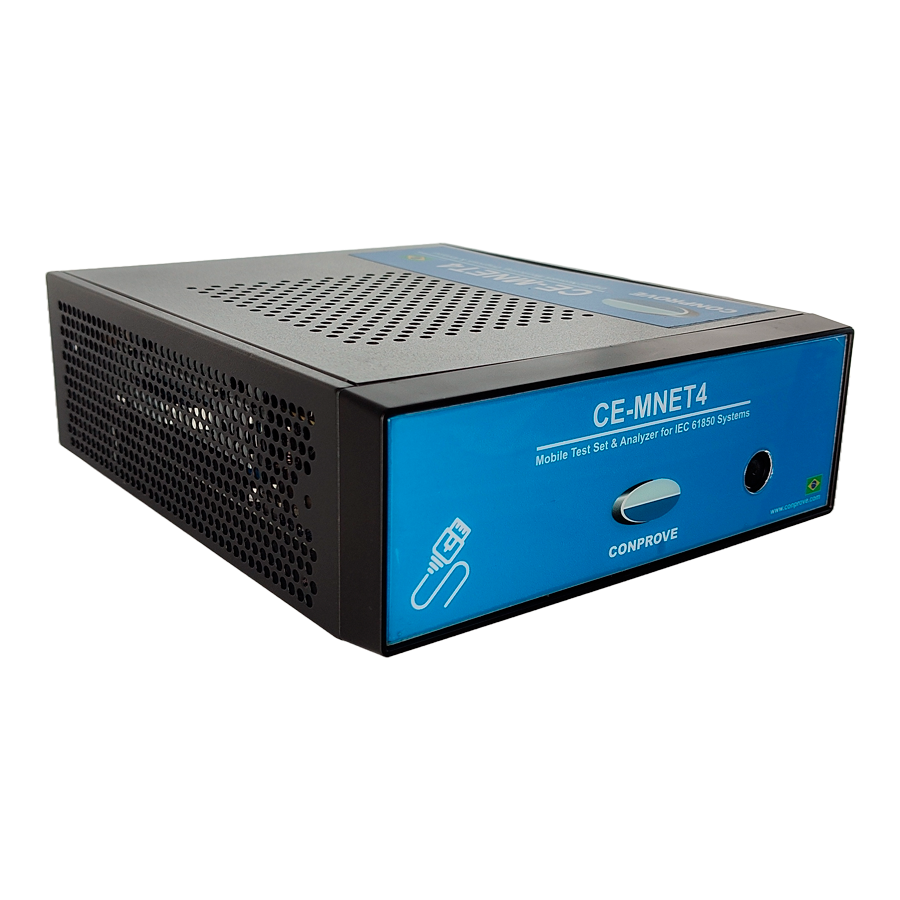 APLICAÇÕES DO EQUIPAMENTO
CE-MNET4 É PROJETADO PARA: 

SER UTILIZADO EM TESTES, DIAGNÓSTICOS EM SUBESTAÇÕES DIGITAIS.
POSSIBILITAR A VERIFICAÇÃO DA COMUNICAÇÃO IEC 61850.
MONITORAR O TRÁFEGO DA REDE E AVALIAR O DESEMPENHO.
APRESENTAÇÃO DO HARDWARE
PAINEL FRONTAL DO INSTRUMENTO
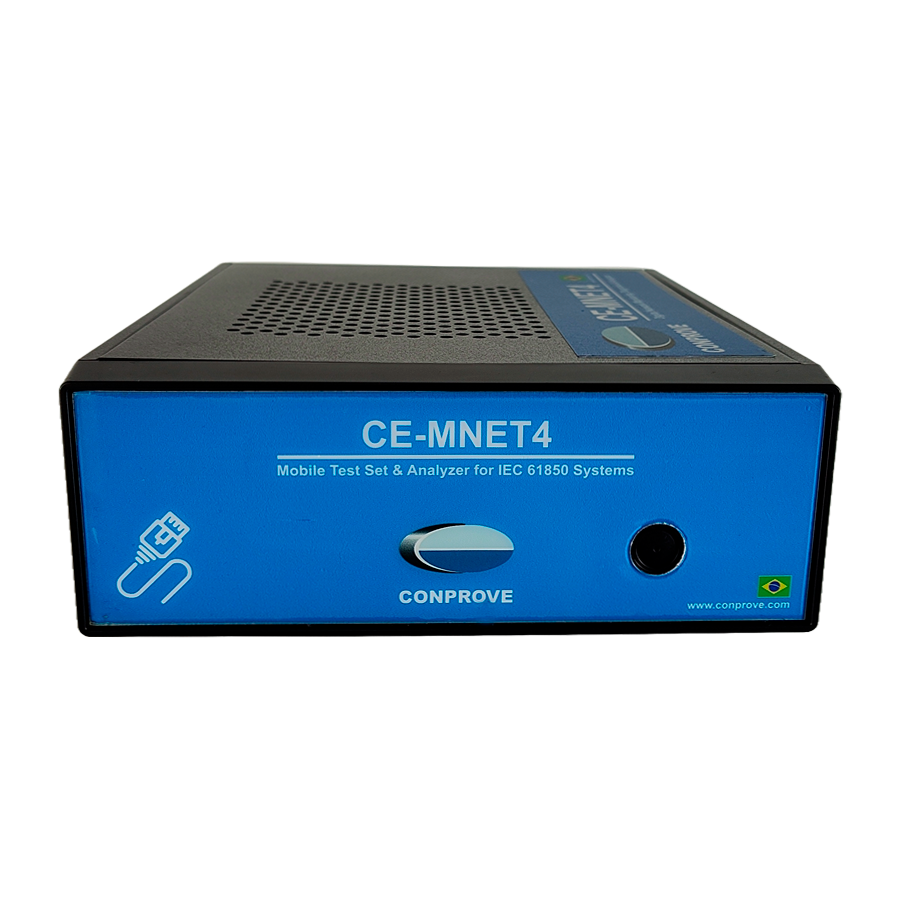 APRESENTAÇÃO DO HARDWARE
TRASEIRA DO INSTRUMENTO:
 4 portas de rede Ethernet com SFP de até 1 Gb/s para realizar os testes, diagnósticos e monitoramento;
 1 porta de rede RJ45 para comunicação de 1 Gb/s;
 1 porta de rede RJ45 de 100 Mb/s exclusiva para sincronização PTP.
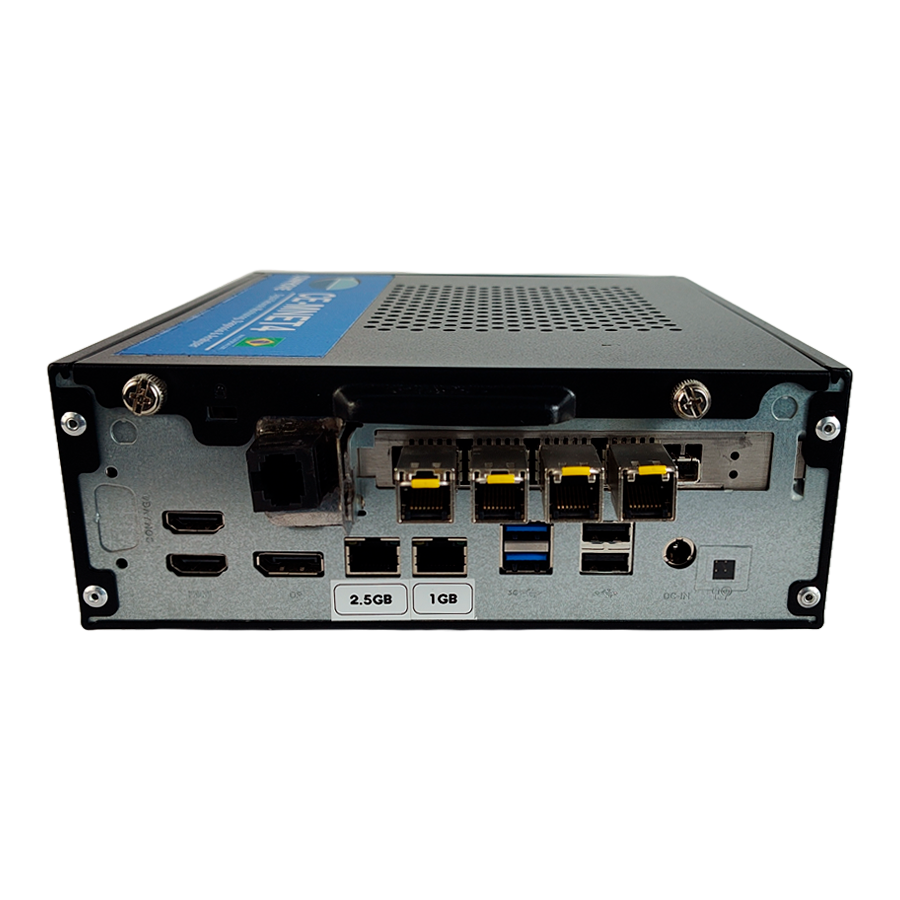 SOFTWARE  ANÁLISE / DIAGNÓSTICO DE REDE
VERIFICAR A COMUNICAÇÃO IEC 61850 ;
 EXAMINAR TRÁFEGO  DE REDE;
 AVALIAR A PERFORMANCE DAS MENSAGENS;
 IMPORTAR ARQUIVOS SCL (SUBSTATION CONFIGURATION LANGUAGE) DA NORMA IEC 61850;
 REALIZAR ANÁLISES ESTATÍSTICAS DE MENSAGENS GOOSE E SAMPLED VALUE;
 DETECTAR E SINALIZAR MENSAGENS NA REDE COM PARÂMETROS DIFERENTES DOS ARQUIVOS DE CONFIGURAÇÃO;
 DETECTAR E SINALIZAR AUSÊNCIA DE MENSAGENS PREVISTAS;
 DETECTAR E SINALIZAR PRESENÇA DE MENSAGENS NÃO PREVISTAS;
DETECTAR E SINALIZAR PROBLEMAS EM MENSAGENS GOOSE, SV E PTP;
CAPTURAR MENSAGENS DA REDE;
MONITORAR REDUNDÂNCIA PRP.
Análise / Diagnóstico:  COMPARAÇÃO SCL x REDE
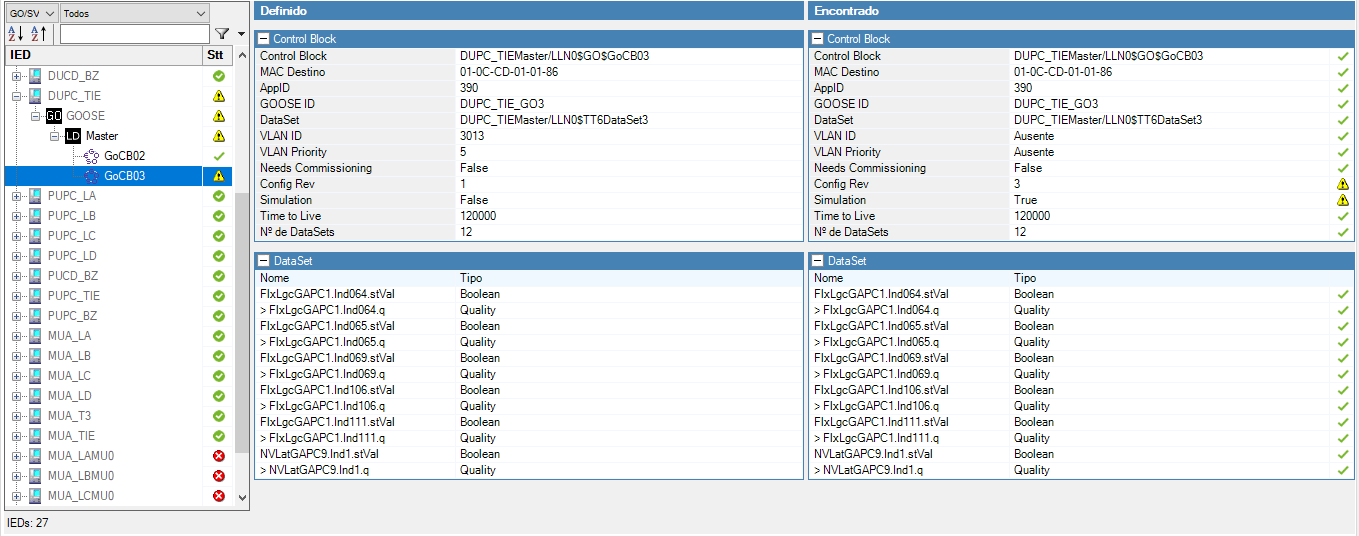 Análise / Diagnóstico:  LOCALIZAR ORFÃOS
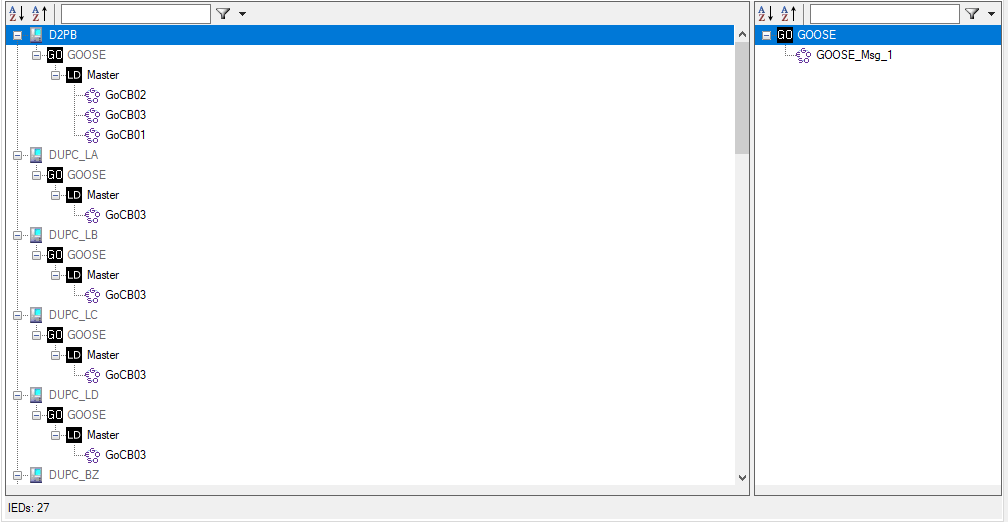 Análise / Diagnóstico:  ESTATÍSTICAS DAS MENSAGENS
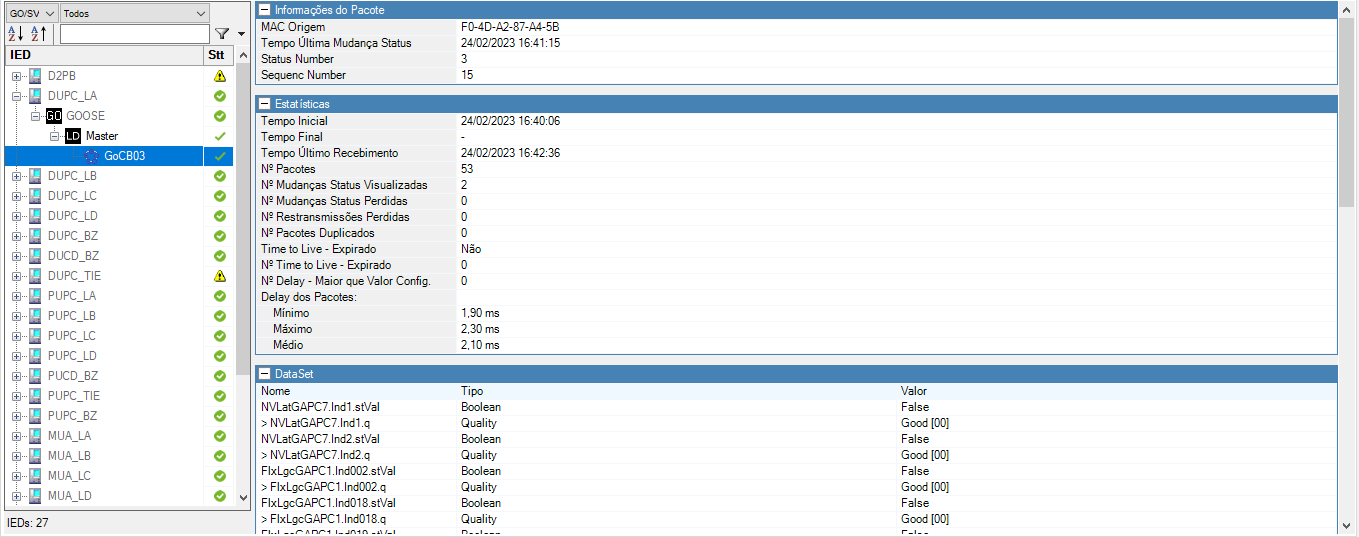 VANTAGENS DO INSTRUMENTO
INSTRUMENTAÇÃO VIRTUAL No CE-MNET4 nenhum controle do equipamento é feito no painel. Todas as operações são feitas via software utilizando o conceito de instrumentação virtual. O instrumento possui também medição em tempo real de todos os sinais gerados. Tudo isso oferece ao cliente mais segurança e confiabilidade na hora de realizar seus testes.
 SUPORTE TÉCNICO POR TELEFONE E E-MAIL EM PORTUGUÊS
 MANUTENÇÃO E TREINAMENTO NO BRASIL Desde 1984 no mercado, a Conprove oferece treinamento e toda a manutenção do equipamento aqui mesmo no Brasil e mais, oferece garantia de 1 ano ou 2 anos (garantia expandida) contra defeitos de fabricação do equipamento. A manutenção nacional se torna mais rápida e econômica.
 GERENCIAMENTO DOS RESULTADO DOS TESTES Permite a análise e o planejamento da manutenção baseando-se no histórico dos resultados dos testes.
VANTAGENS DO INSTRUMENTO
GRANDE VARIEDADE DE SOFTWARES
O CE MNET4 conta atualmente com  mais de 20 softwares com as mais diversas funções desenvolvidas para testes em relés, geração de sinais, harmônicas, simulações, medições, análise de qualidade de energia, oscilografia e gerenciamento da manutenção de relés.
E MAIS:
 RELÁTORIOS QUE PODEM SER IMPRESSOS E EXPORTADOS PARA O MS WORD® OU PDF. 
 REALIZA TESTES MANUAIS E AUTOMÁTICOS EM RELÉS;
 TODOS OS SOFTWARES COM TELAS EM PORTUGUÊS, INGLÊS OU ESPANHOL;
 MANUAL EM PORTUGUÊS; REPRODUÇÃO DE ARQUIVOS COMTRADE , ATP e PCAP;
 BAIXO CUSTO;.
VANTAGENS DO INSTRUMENTO


SEGUE ABAIXO ALGUMAS DAS FUNÇÕES QUE O CE-MNET4 É CAPAZ DE TESTAR:
TESTES  DO BARRAMENTO DE PROCESSO  IEC 61850-9-2
O CE-MNET4 PODE SER UTILIZADO PARA TESTES DO BARRAMENTO DE PROCESSO, TANTO PARA CONFIGURAÇÃO DO PAC UTILIZANDO SAMUs OU NCIT/MUs.
NCIT/MU
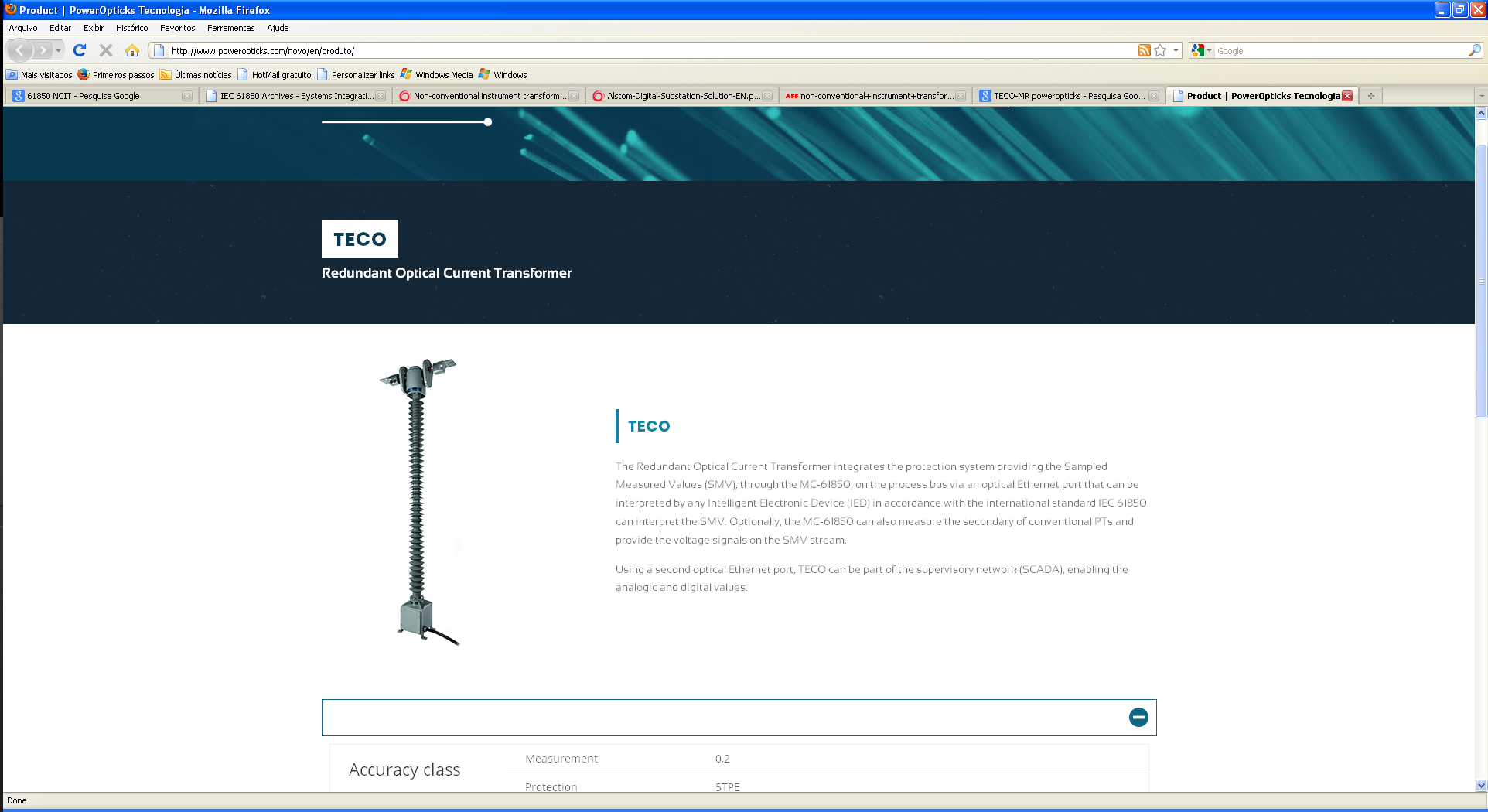 SAMU
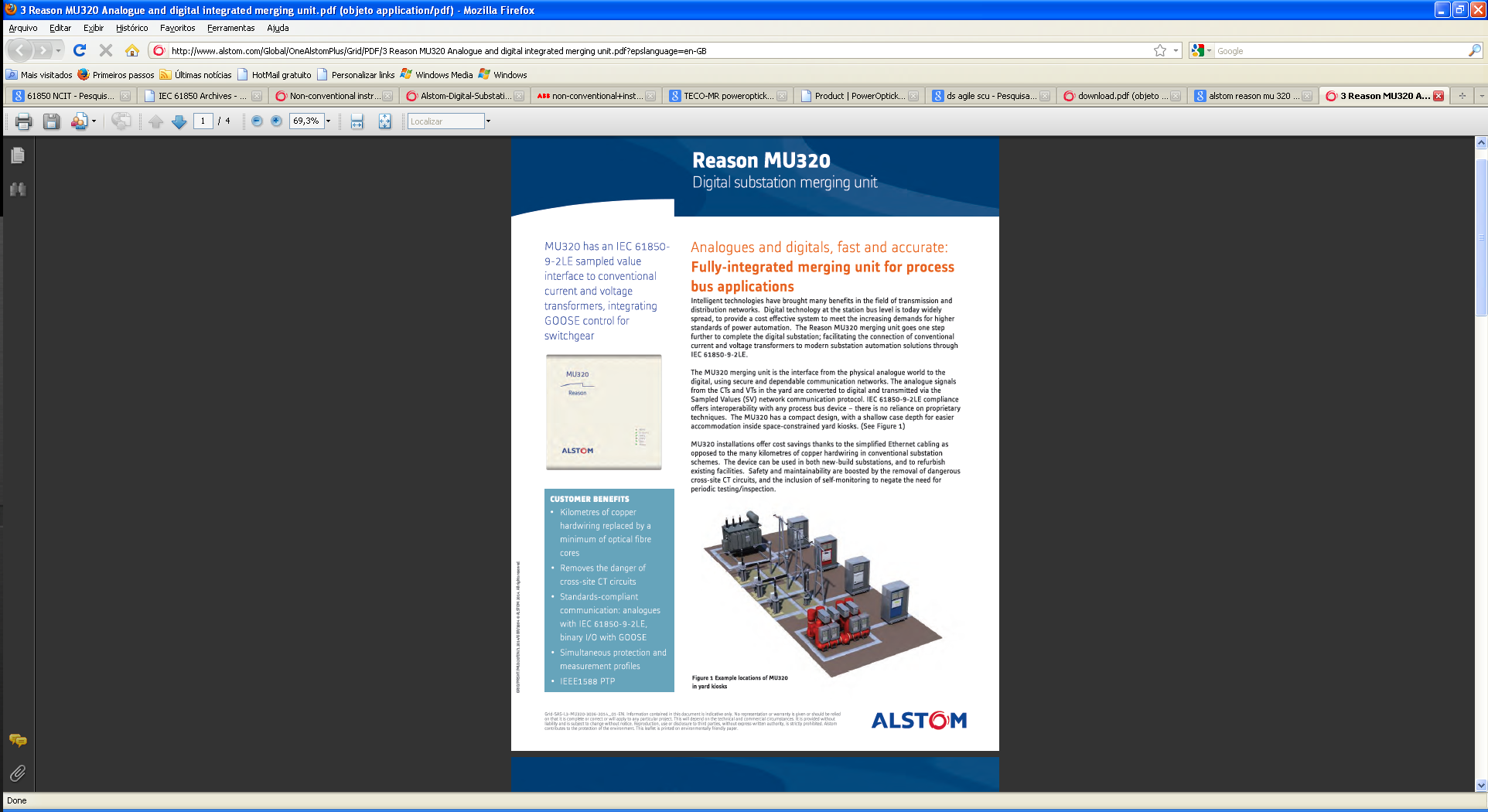 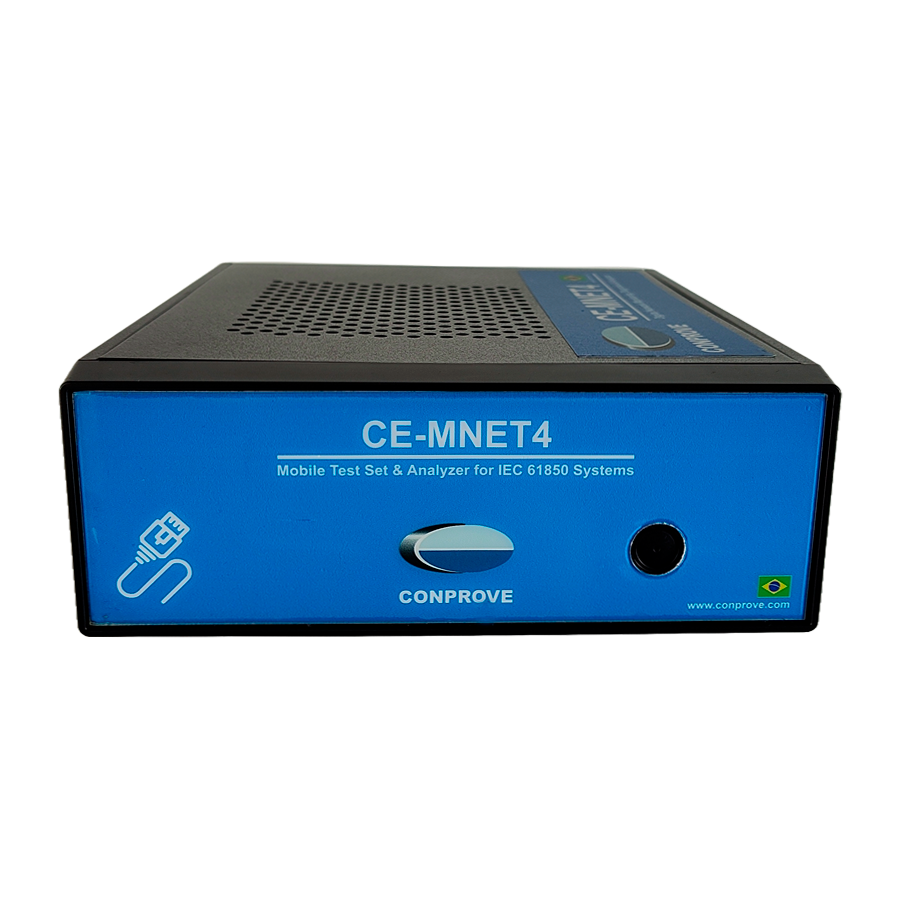 SV
SV
SV
GOOSE
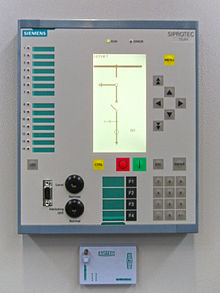 TESTES  DO BARRAMENTO DE PROCESSO  IEC 61850-9-2
CE-MNET4
TESTES DO BARRAMENTO DE PROCESSO EM CONFORMIDADE COM AS NORMAS IEC 61869-9 e IEC 61850-9-2
TESTES:
Perda de sincronismo;
Perda de mensagens SV;
Resposta em frequência;
Tempo de atraso da digitalização;
Precisão;
Conformidade da formatação da informação;
Teste de integração (Interoperabilidade);
Teste de NCIT/MU e SAMU;
Teste funcional;
Teste de comunicação (link, sobrecarga).
Características :
Permite sincronismo de tempo por PTP (mesma fonte de sincronismo para a mala de teste e o objeto de teste);
Capacidade de simular mensagem (modo,qualidade);
Configuração do teste via arquivos SCD, CID, etc... ;
Envio e recebimento de mensagens SV.
Software de teste: CTC – CONPROVE TEST CENTERGerenciador dos softwares manual e automáticos e dos softwares de apoio.
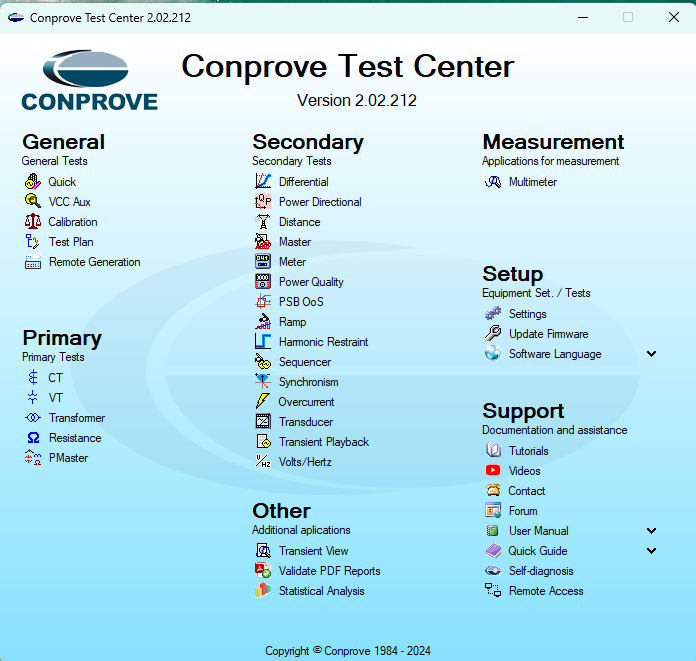 RECURSOS DE SOFTWARE TESTES C/ PROTOCOLO DE COMUNICAÇÂO
IEC 61850 (GOOSE / SV)
Realiza todos os testes através protocolo de comunicação IEC 61850, publicando e recebendo mensagens GOOSE e SAMPLED VALUE, sincronismo temporal por PTP, além de ser capaz de realizar testes em uma rede PRP.
RECURSOS DE SOFTWARE TESTES C/ PROTOCOLO DE COMUNICAÇÂO
IEC 61850 (GOOSE / SV)
RECURSOS DE SOFTWARE – MANUAL
Manual
Desenvolvido para realizar testes manuais em relés, o software Manual permite a geração simultânea de até 24 canais SV com conteúdo harmônico de até a 50ª ordem. Podendo ser corrente ou tensão.
Mostra o estados das mgs GOOSES, oscilografias de entradas SV, fasores, harmônicas, análise gráfica das proteções e avaliações.
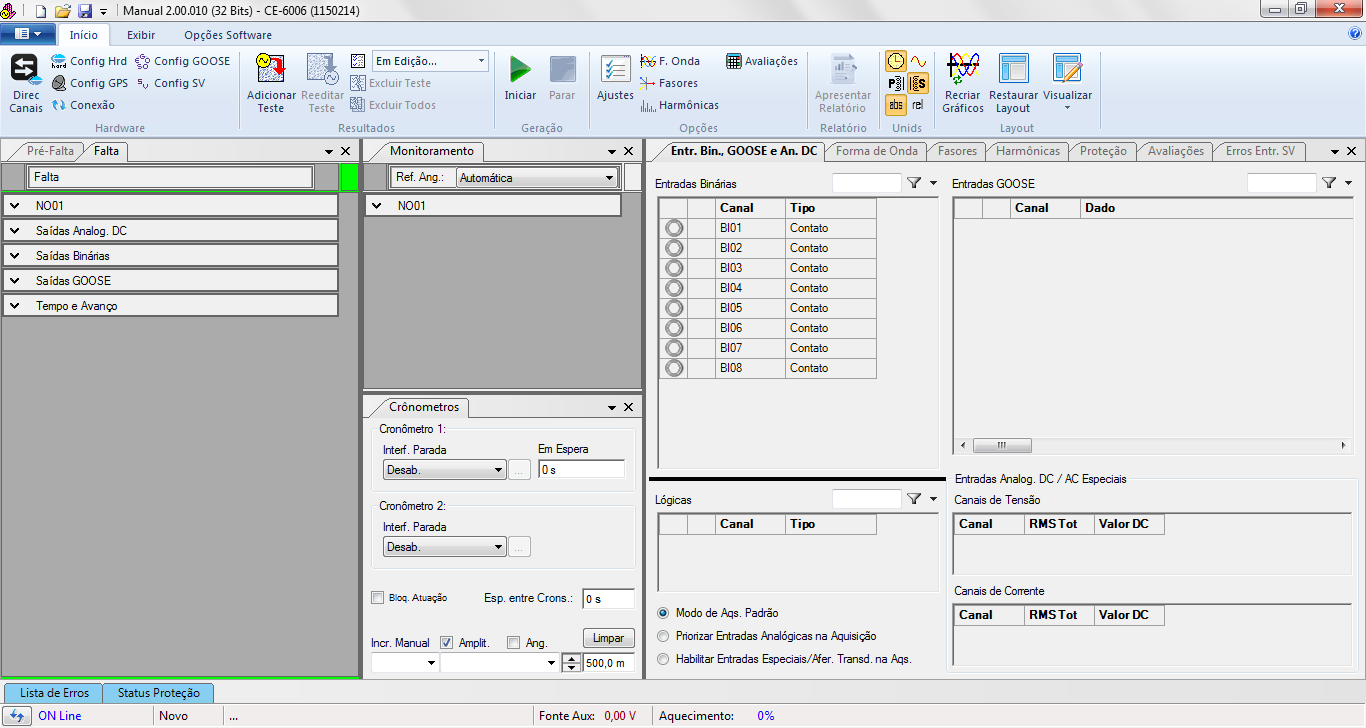 Facilidades
Análise gráfica dos teste das funções de Corrente x Tempo, Tensão x Tempo, Diferencial, Restrição de Harmônicas e Direcional de: Sobrecorrente , Potência e Impedância.
Geração de sinais
Geração em 50 ou 60Hz, possui 2 cronômetros para monitoramento, sendo possível utilizar lógicas tanto no disparo como na parada do cronômetro. Incremento automático tanto na amplitude como no ângulo dos sinais gerados.
Software Manual – Sobrecorrente
Sobrecorrente
Na função temporizada compara os valores obtidos com diversas normas, permite que o usuário digitalize novas curvas. Analisa os tempos de atuação assim como a corrente de acordo com os erros definidos pelo fabricante do relé. Permite a captura dos pontos testados e gera relatórios automáticos.
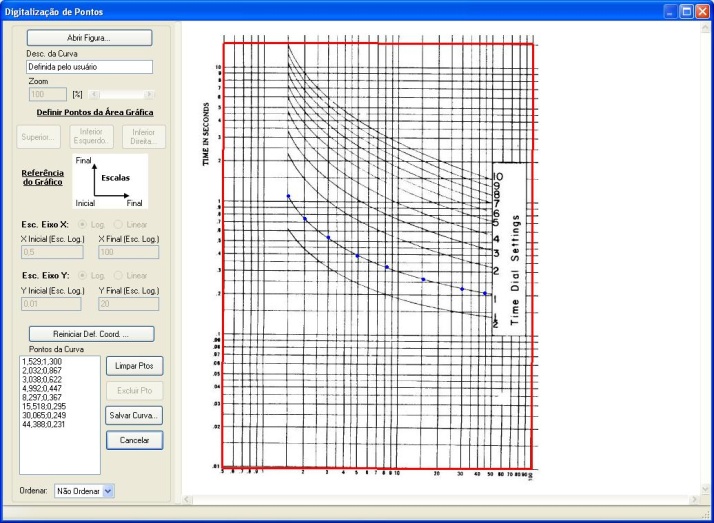 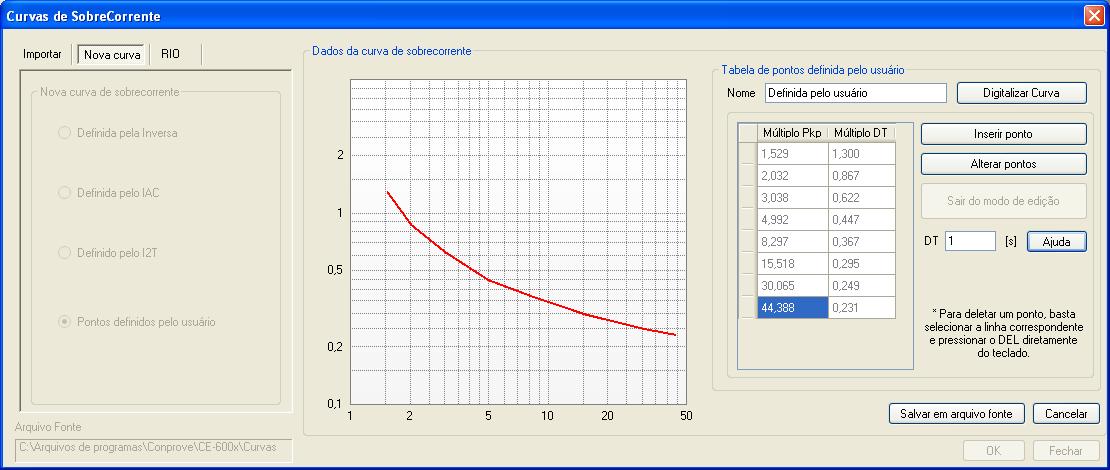 Software Manual – Subcorrente
Subcorrente
 Analisa os tempos de atuação assim como a corrente de acordo com os erros definidos pelo fabricante do relé. Permite a captura dos pontos testados e gera relatórios automáticos.
Software Manual – Sobretensão
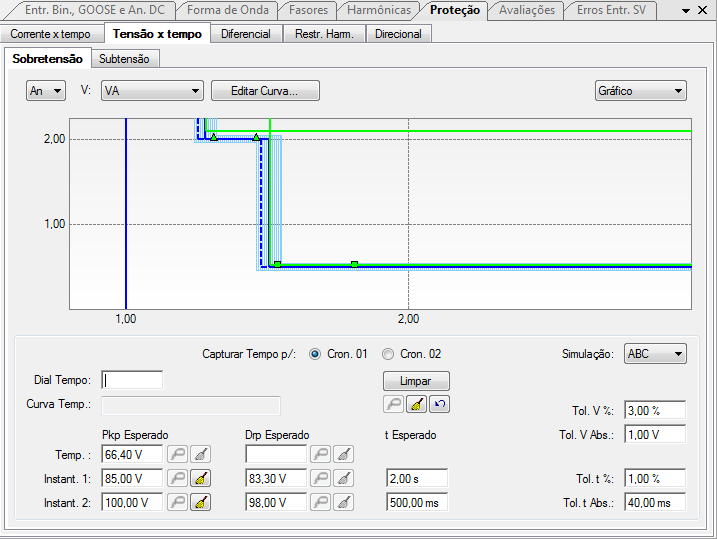 Sobretensão
Permite o usuário inserir sua curva e posteriormente comparar com os valores obtidos. Analisa valores de amplitude e tempo de atuação das funções instantâneas. O usuário pode capturar os pontos testados assim como gerar relatórios.
Software Manual – Subtensão
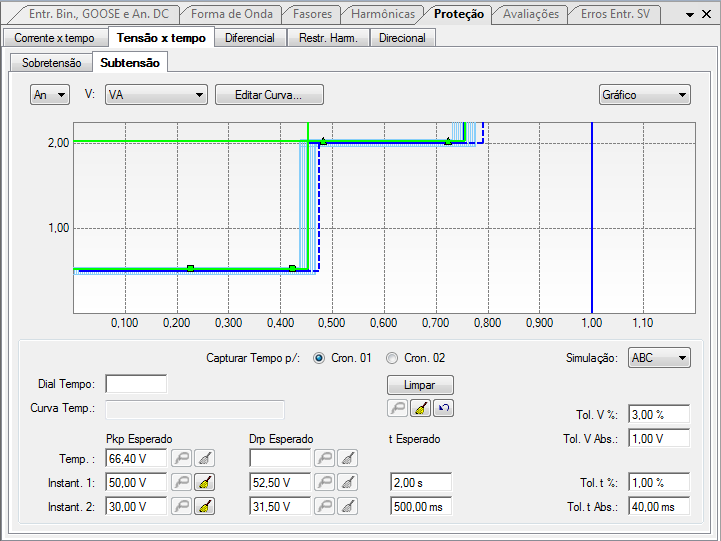 Subtensão
Permite o usuário inserir sua curva e posteriormente comparar com os valores obtidos. Analisa valores de amplitude e tempo de atuação das funções instantâneas. Permite captura dos pontos testados assim como geração automática de relatórios.
Software Manual – Diferencial
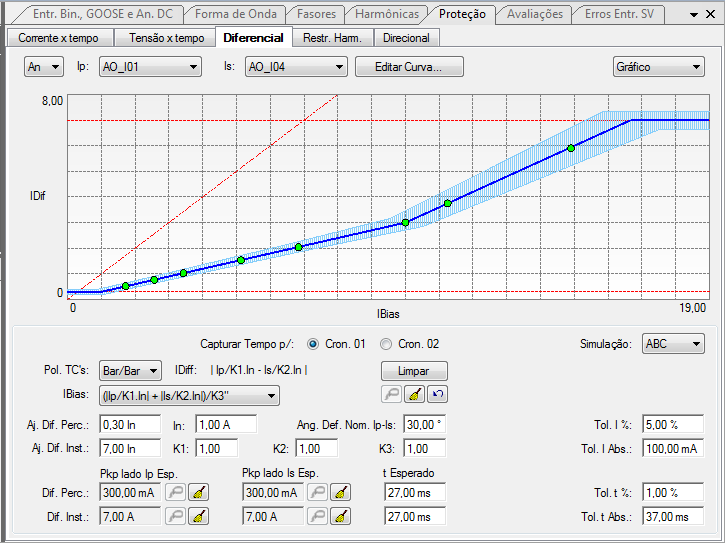 Diferencial
O usuário consegue levantar as características do slope 1 e do slope 2. Analisa valores de amplitude e tempo de atuação das funções instantâneas. Admite a captura dos pontos testados assim como geração automática de relatórios.
Software Manual – Restrição de Harmônicas
Restrição de Harmônica
Permite teste para harmônicas de segunda, terceira e quinta ordens. Faz a analise da região de transição entre o bloqueio e operação da função diferencial. Pode-se capturar os pontos testados assim como gerar facilmente os relatórios. Possui visualização na forma de gráfico ou tabela.
Software Manual – Direcional de Sobrecorrente
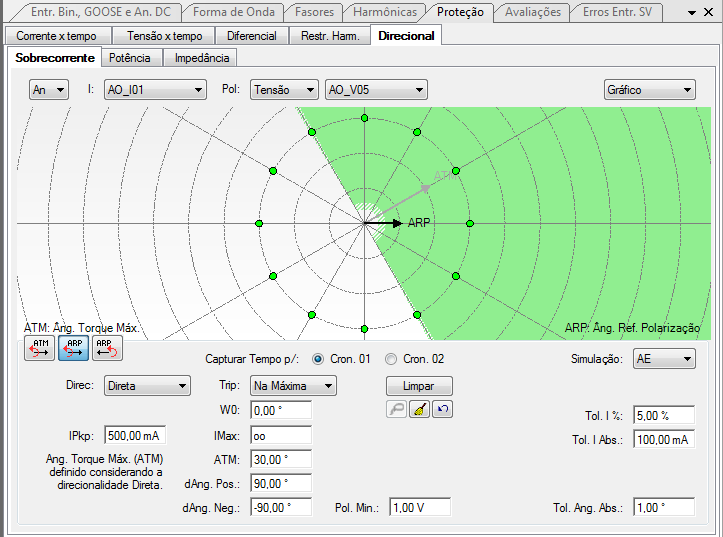 Direcional de Sobrecorrente
Analisa a direcionalidade da função de sobrecorrente tanto direta como reversa. Utiliza como grandeza de polarização corrente ou tensão. Possibilita a captura dos pontos testados e realiza a geração automática de relatório.  Os resultados podem ser visto graficamente ou em tabela.
Software Manual – Direcional de Potência
Direcional de Potência
Analisa a direcionalidade do fluxo de potência (ativa, reativa ou aparente) tanto direta como reversa. Pode-se capturar os pontos testados e solicitar o relatório.
Software Manual – Direcional de Impedância
Direcional de Impedância
Analisa a direcionalidade da função de distância tanto na forma direta como reversa. Possibilita a aquisição dos pontos já testados disponibilizando em forma de relatório.
Diferenc
Esse software realiza testes automáticos nos relés diferenciais. Possuí pré-ajuste dos principais relés do mercado facilitando os testes.
Teste de Ponto
Testa-se um ponto específico verificando se encontra-se em uma região de operação ou não.
Software Diferenc
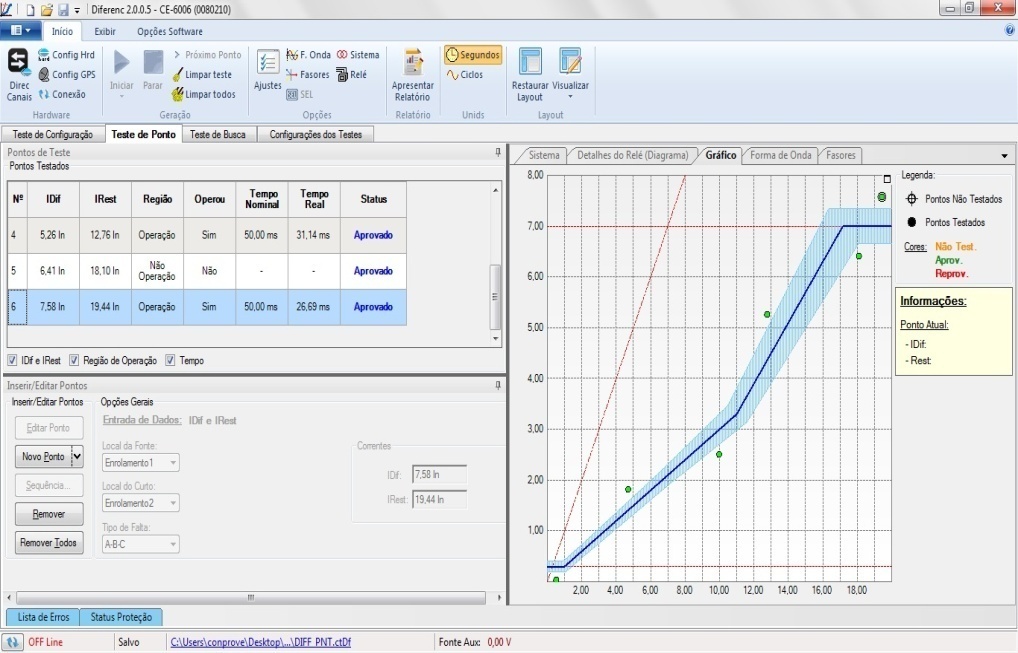 Teste de Configuração
Neste teste o usuário compara os valores ajustados no relé e no equipamento de teste para que corrija possíveis diferenças.
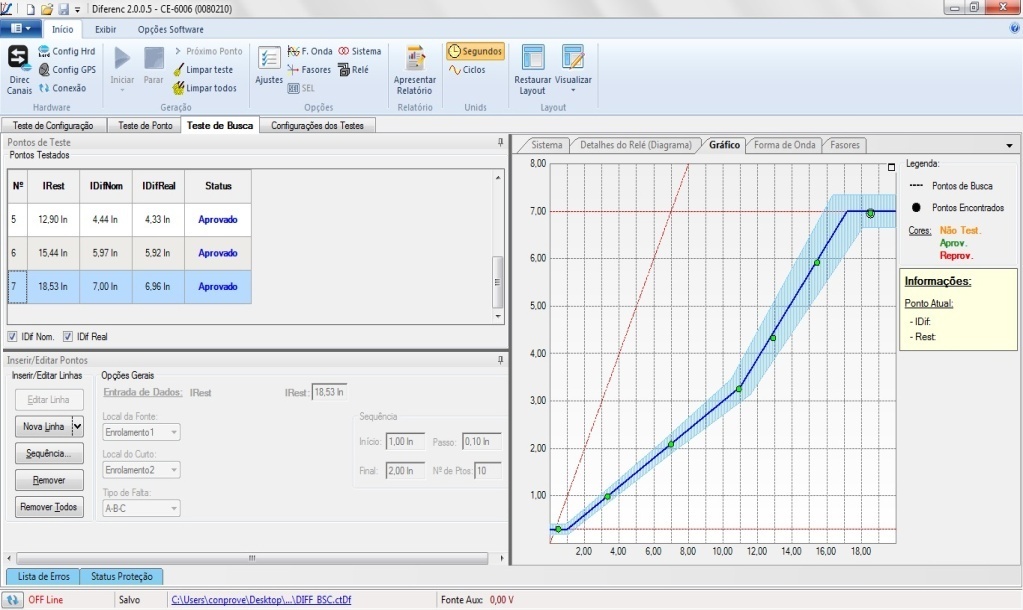 Teste de Busca
Busca automaticamente os pontos da região de transição entre não operação e operação. Encontra dessa maneira facilmente as inclinações da função diferencial.
Software Distanc
Teste de Ponto
Nesse teste o usuário testa um ponto específico verificando se pertence ou não a uma região de operação.
Distanc
Esse software realiza teste automáticos nos relés de distância. Sendo possível inserir qualquer característica de zonas de atuação. Pode-se importar arquivo .RIO diretamente dos relés. Possuí um pré ajuste dos principais relés do mercado facilitando os testes.
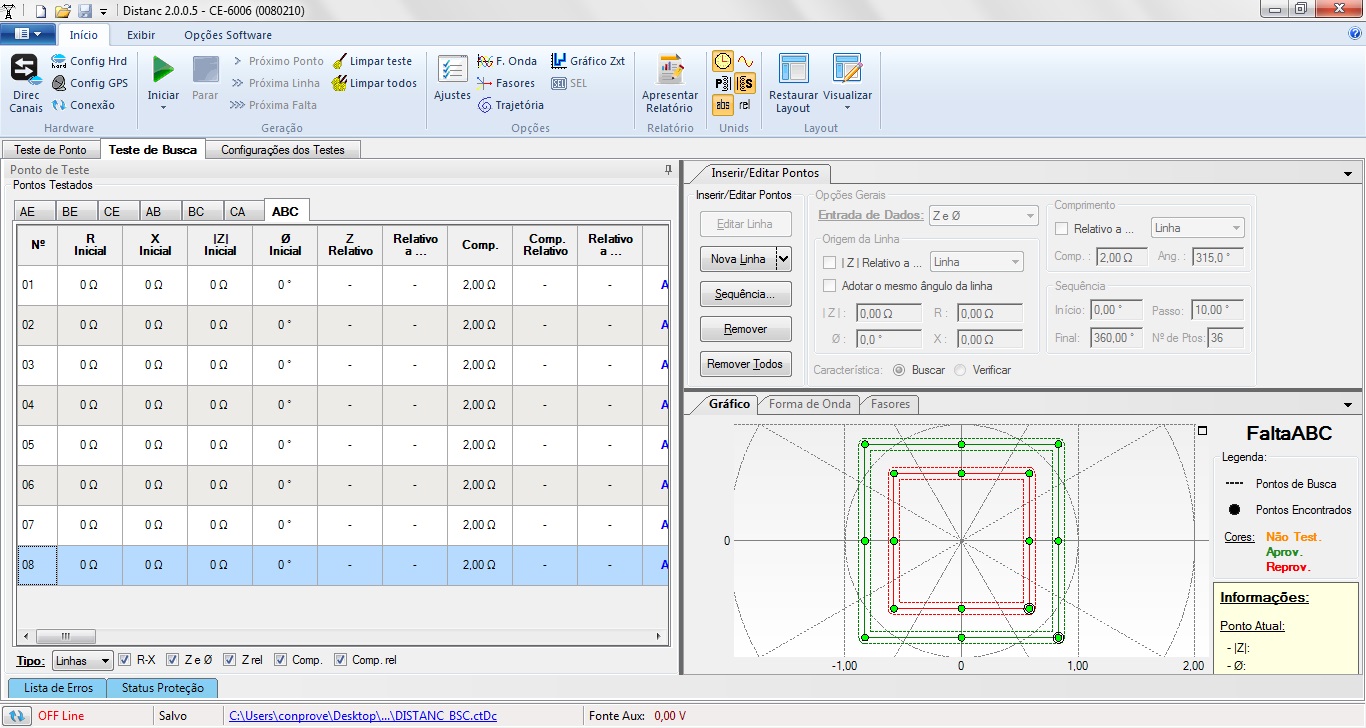 Teste de Busca
Busca automaticamente os pontos da região de transição entre a não operação e operação. Mostra o tempo de atuação, valores de tensão e corrente e ainda valores de impedância do ponto testado.
Pré-Ajustes Diferenc e Distanc
Diferenc
Os principais relés diferenciais do mercado já possuem uma máscara onde o nome de seus ajustes são idênticos aos do software. De modo a facilitar a parametrização do teste para o usuário.
Distanc
Os principais relés de distância do mercado já possuem uma máscara onde o nome de seus ajustes são idênticos aos do software. De modo a facilitar a parametrização do teste para o usuário.
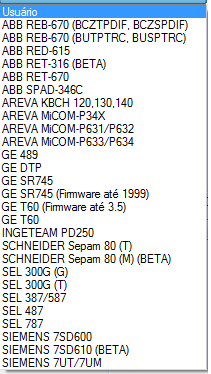 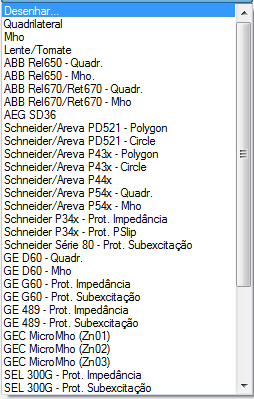 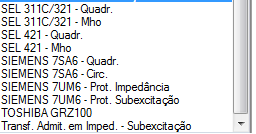 Restrição de Harm.
Realiza testes automáticos para harmônicas de 2ª, 3ª  e 5ª  ordens.
Software Restrição de Harmônicas
Teste de Ponto
Verifica automaticamente se um determinado ponto está na região de operação ou de bloqueio.
Teste de Busca
Busca automaticamente os pontos da região entre o bloqueio e operação. Levando em consideração o ajuste do diferencial percentual e diferencial instantâneo.
Teste de CrossBlock
Analisa  automaticamente se esta existindo o bloqueio cruzado (da função diferencial)  nas outras fases quando existe harmônica em pelo menos uma fase.
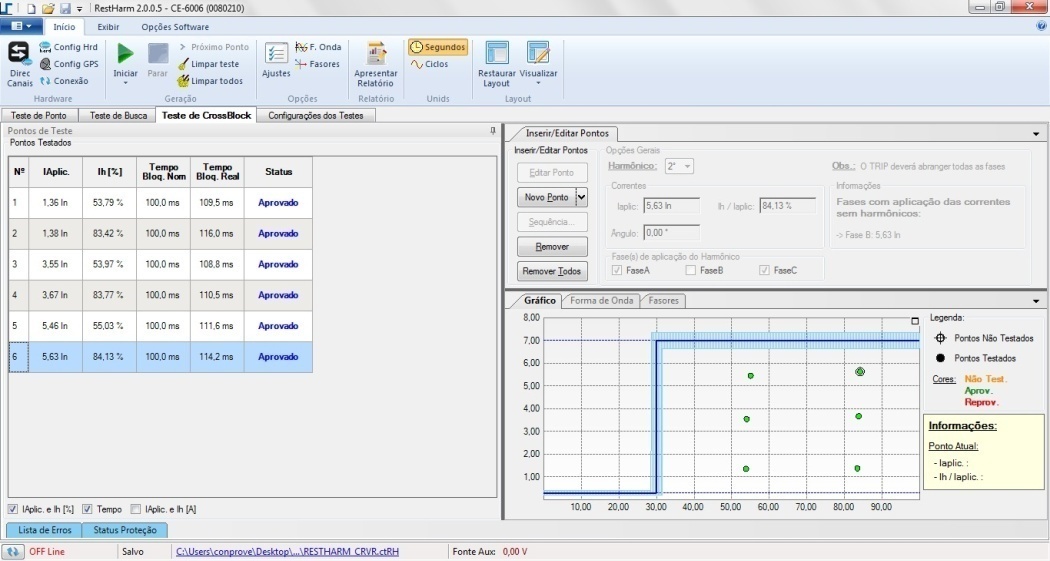 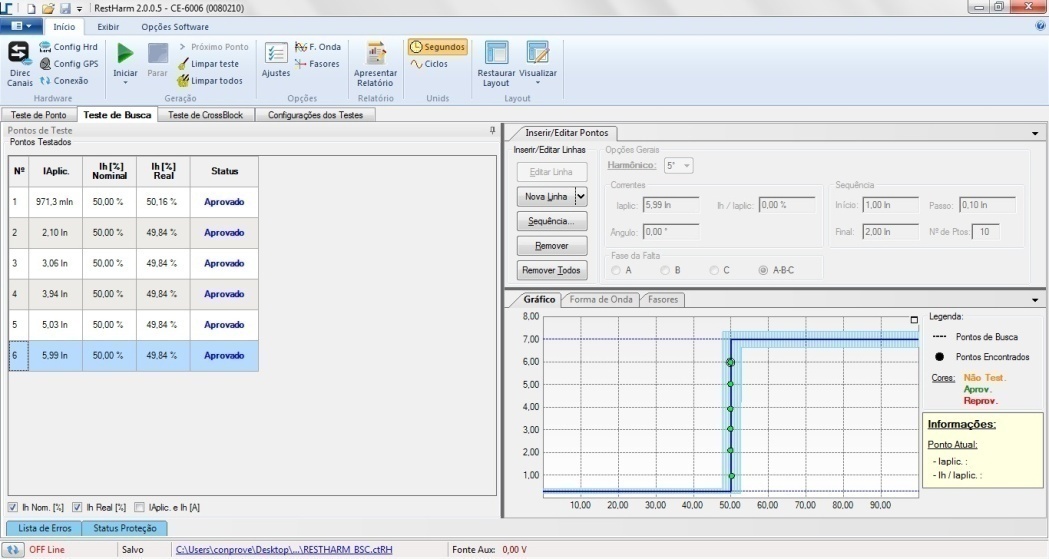 Power Swing
Esse software gera condições de oscilação de potência. Verificando a correta atuação da função de bloqueio.
Simulação do Sistema
A oscilação de potência é criado devido a diferença de freqüência entre duas fontes. Podendo ser síncrona ou assíncrona.
Software Power Swing
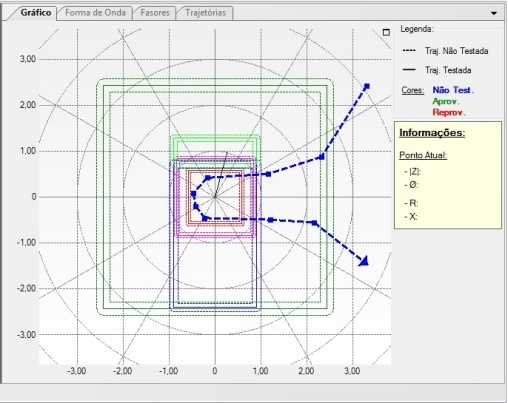 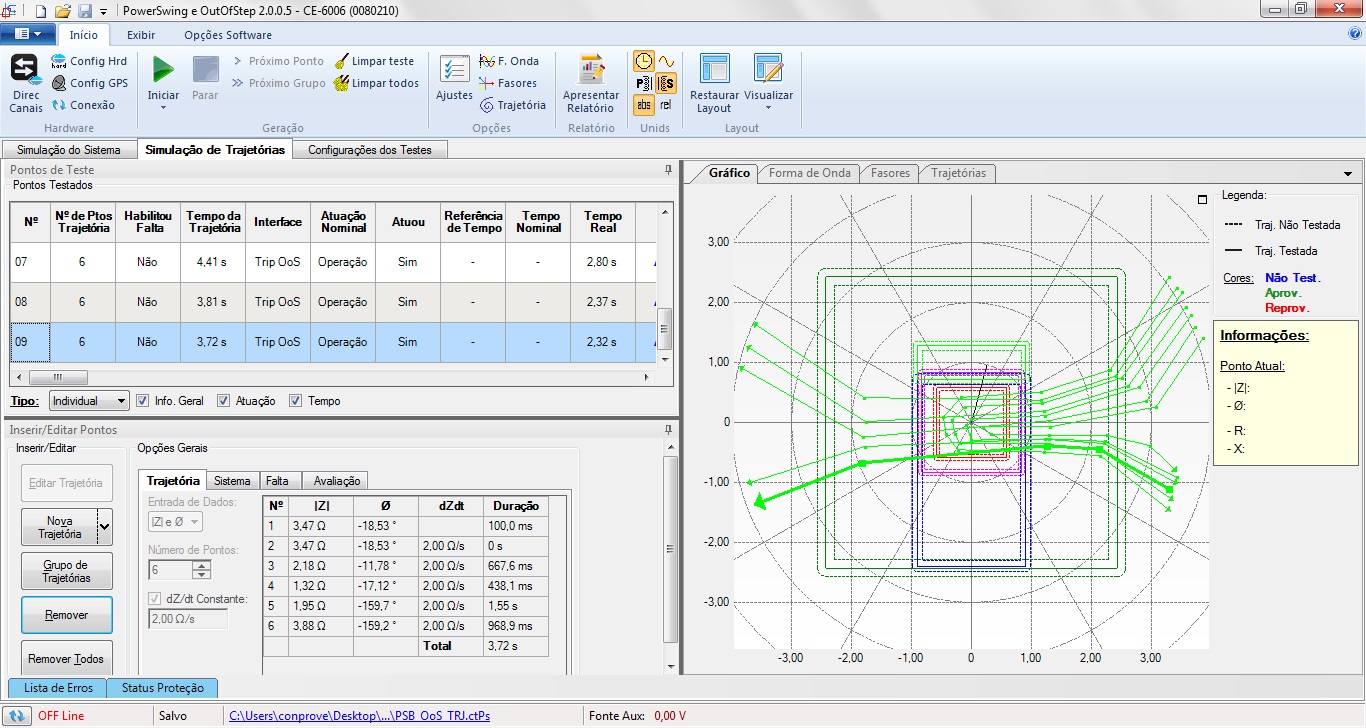 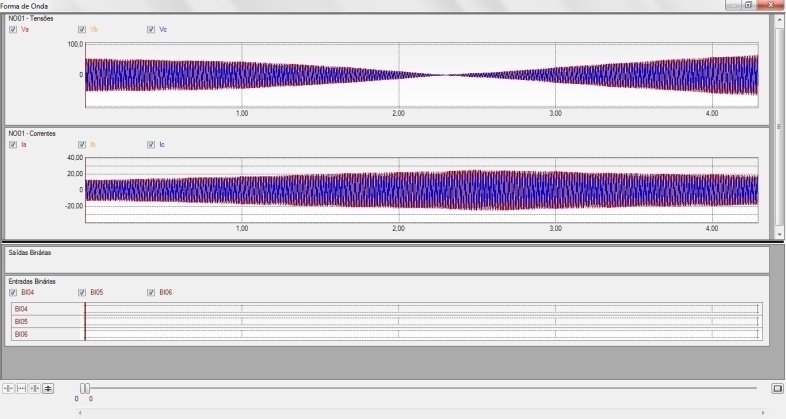 Simulação de Trajetória
Permite o usuário simular trajetórias entre impedâncias de maneira a criar oscilações de potência passando por pontos específicos,
Software Sobrecor
Sobrecor
Software utilizado para realizar teste automático seja em correntes de fase, terra, seqüência negativa ou zero. Encontra automaticamente a curva inversa para qualquer norma utilizada. Captura valores de pick-up, drop-out da curva temporizada e da  instantânea apresentando valores de módulos das correntes e tempo de atuação.
Sincronismo
Verifica o sincronismo entre dois sistemas.
Software Sincronismo
Teste de Disparo
O usuário define os valores de tensão,frequência e ângulo de cada sistema e verifica se ocorre o sincronismo.
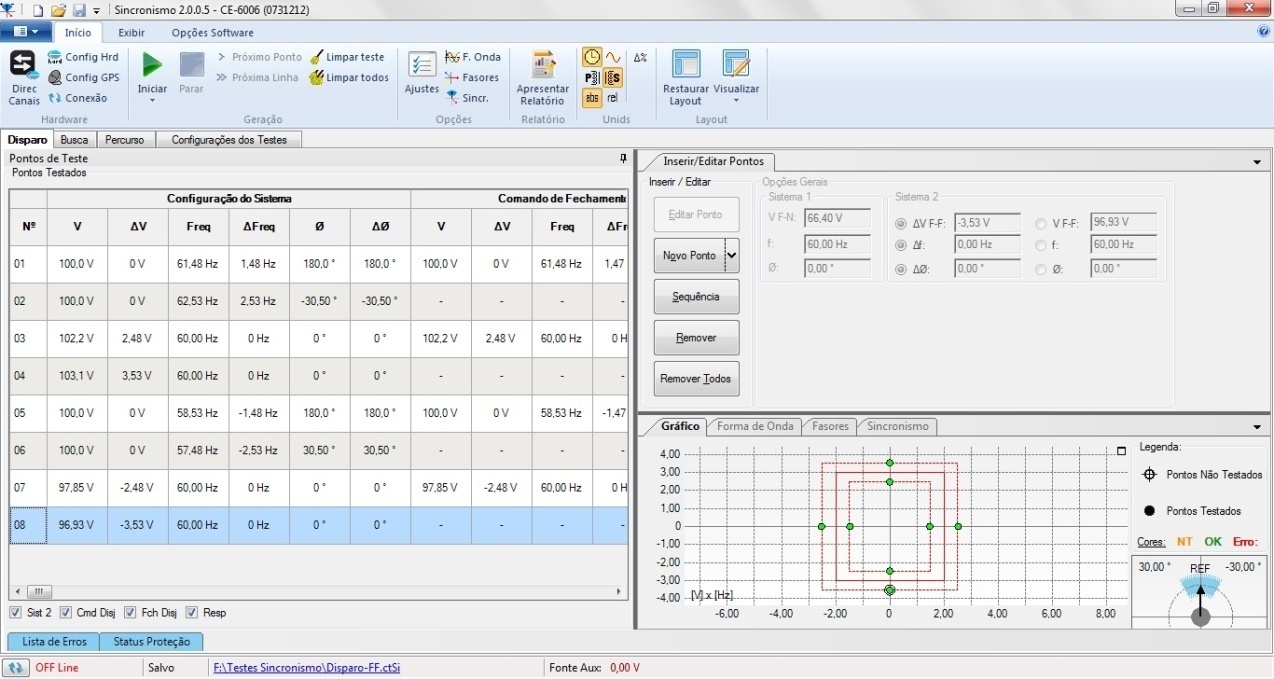 Teste de Busca
Busca automaticamente os pontos da região entre operação e não operação do sincronismo.
Teste de Percurso
Possui o objetivo de confirmar se ocorre a atuação para uma variação de tensão e frequência pré-definida pelo usuário
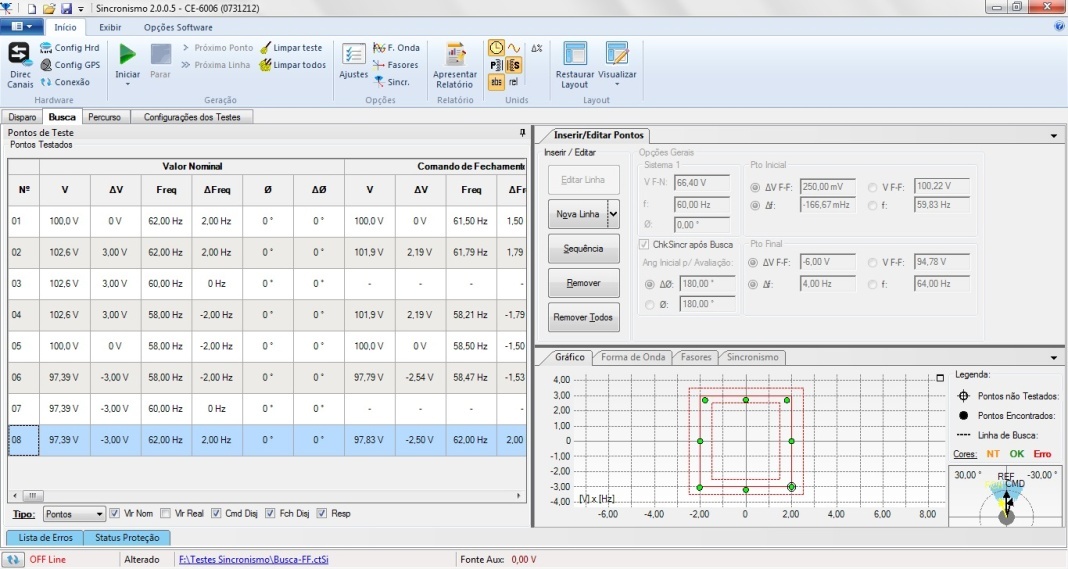 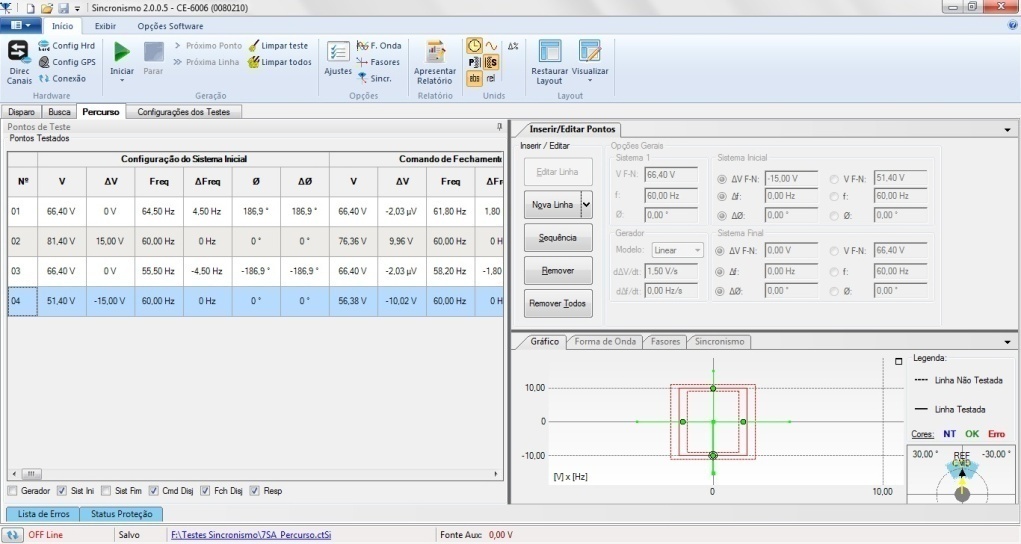 Volts P Hertz
Realiza testes automáticos em relés de sobreexcitação. Permite que o usuário ajuste as faixas de variação de tensão ou frequência e verifique se existe atuação e se está dentro do tempo previsto.
Software Volts P Hertz
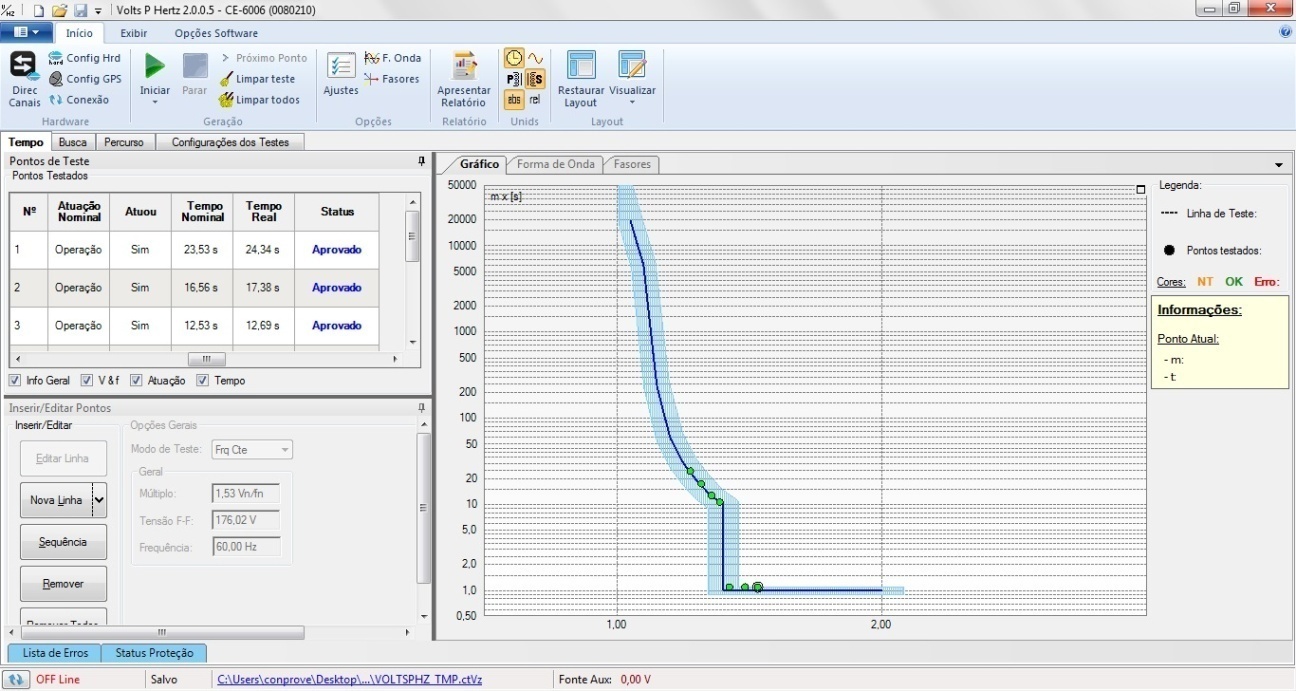 Teste de Tempo
Levanta a característica da curva de sobreexcitação do equipamento protegido.
Teste de Busca
Pode-se variar a tensão e frequência iniciais e finais para que verifique a se há atuação da função.
Teste de Percurso
Testa a função de sobreexcitação para situações onde ocorra variação de tensão e variação de frequência ao mesmo tempo.
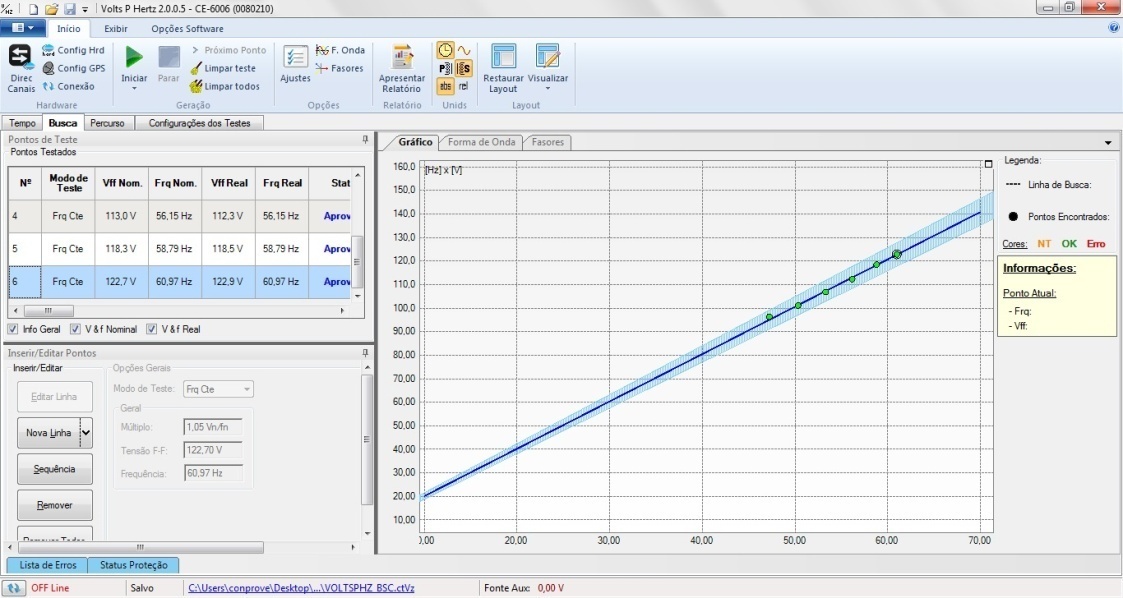 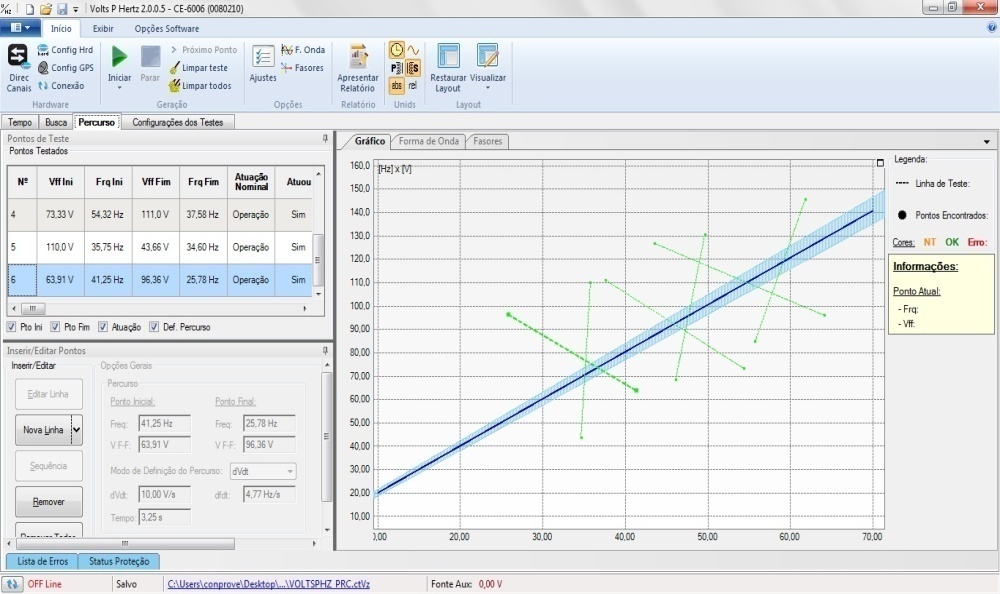 Rampa
Permite a geração de  seqüências de eventos. Com realização de incremento ou decremento das seguintes grandezas:
Módulos, ângulos, freqüências, módulos e ângulos, módulos e freqüências, além de dF/dt. Utiliza dois modos de geração direta e pulsada. Permite o controle do tempo de geração entre cada incrementação.
Avaliação de Sinais
Permite a verificação se o tempo, nível de status GOOSE e amplitude  estão dentro de valores pré-estabelecidos para validação do teste.
Software Rampa
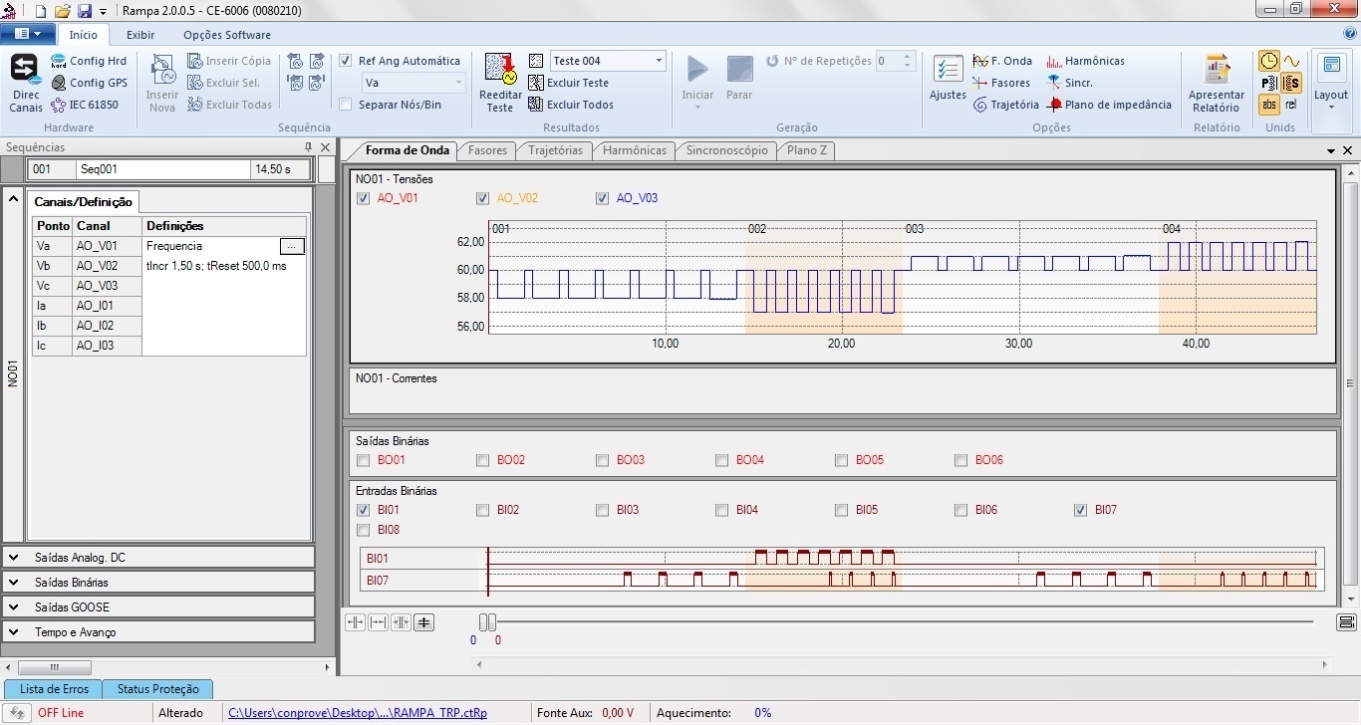 Visualização de Sinais
Permite o controle de avanço entre uma seqüência e outra através de tempo ou lógica usando entradas GOOSE. Mostra graficamente  as formas de ondas SV e estado de entradas e saídas GOOSE. Permite visualização do sinais  em valores  rms, o tempo em segundos ou ciclos. Escolhe-se entre valores primários ou secundários e valores absolutos ou relativos dos sinais gerados.
Sequenc
Possibilita o usuário  modificar a frequência. Possui a vantagem de inserir diretamente valores de:
Harmônica, componentes simétricas, fase-fase, potência, Z e I constantes e Z e V constantes. O software converte automaticamente para valores de seqüência de fase.
Software Sequenc
Visualização de Sinais
Permite o controle de avanço entre uma seqüência e outra através de tempo ou lógica usando entradas GOOSE. Mostra graficamente  as formas de ondas SV e estado de entradas e saídas GOOSE. Permite visualização do sinais  em valores  rms e o tempo em segundos ou ciclos. Possui o recurso de visualizar os sinais gerados através de valores primários ou secundários e valores absolutos ou relativos dependendo dos ajustes realizados.
Avaliação de Sinais
Avalia se o tempo, nível de status GOOSE e amplitude  estão dentro de valores pré-estabelecidos para aprovação do teste.
Software Transient
Transient
Reproduz arquivos gerados nos formatos COMTRADE/ PCAP. Ideal para reproduzir situações ocorridas em campo facilitando a correção de possíveis erros de ajuste na proteção. Reproduz também arquivos gerados pelo software ATP ideal para estudos envolvendo transitórios.
Avaliação de Sinais
Permite a verificação se o tempo, nível de status GOOSE e amplitude  estão dentro de valores pré-estabelecidos para validação do teste.
Master
Engloba os softwares rampa, sequenc e transient. Possibilita ao usuário utilizar todos os recursos desses softwares de maneira centralizada, Reproduz qualquer tipo de teste elaborado pelo usuário.
Software Master
Avaliação de Sinais
Permite a verificação se o tempo, nível de status GOOSE e amplitude  estão dentro de valores pré-estabelecidos para validação do teste.
Software Plano de testes
Plano de testes
Realiza testes em sequência de diferentes softwares do CTC. Tem o recurso de adicionar um teste previamente salvo, criar grupos de plano de testes, criar sequências de espera, criar módulos de teste e estipular uma porcentagem de aprovação.
Software Multim
Multim
Realiza medições SV avaliando valores de distorção harmônica total, potência aparente e impedância. Mostra a forma de onda e fasores dos valores medidos. Armazena os valores máximo, mínimo e a média dos valores aquisitados. Mostra detalhadamente o espectro de harmônicas até 50ª ordem.
Software Preferências
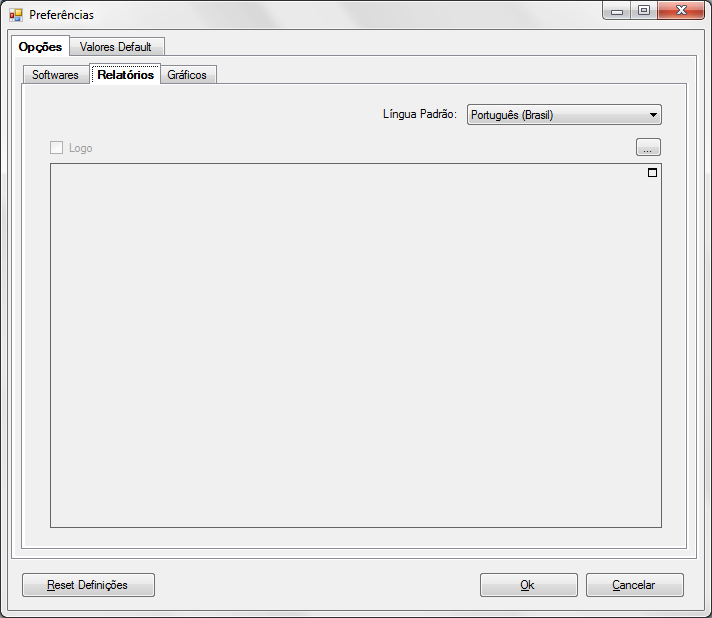 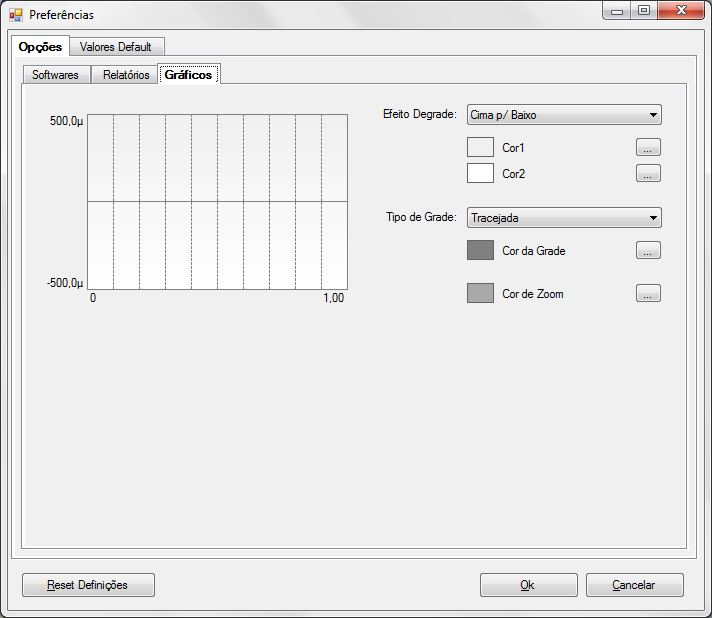 Preferências
CTC permite escolher algumas preferências para os softwares tais como: escolha dos diretórios dos principais arquivos utilizados nos testes, inclusão da logomarca da empresa detentora do equipamento, escolha do idioma dos softwares e do relatório, escolha de cores dos gráficos.
CONPROVE INDÚSTRIA E COMÉRCIO
Fundada em 1984, a CONPROVE foi concebida como uma empresa voltada totalmente para a área de Engenharia Elétrica.
Instalada numa área com mais de 1.000 m2 e com uma equipe de especialistas em suas áreas de atuação, a CONPROVE vem apoiando empresas nacionais e multinacionais com: serviços, comercialização e fabricação de instrumentos, treinamento e formação de recursos humanos.
Entre em contato conosco:


Conprove Indústria e Comércio Ltda. 

Home Page: www.conprove.com
Email: conprove@conprove.com.br
Tel.: (34) 3218 – 6800
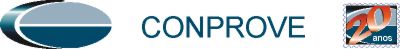